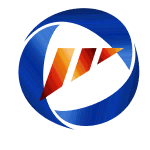 Архангельский областной 
центр занятости населения
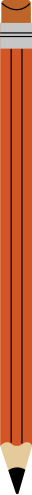 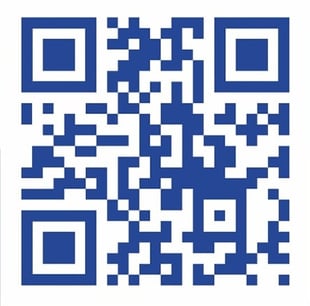 ВОЗМОЖНОСТИ 
МАТЕРИАЛЬНОГО СТИМУЛИРОВАНИЯ РАБОТОДАТЕЛЕЙ
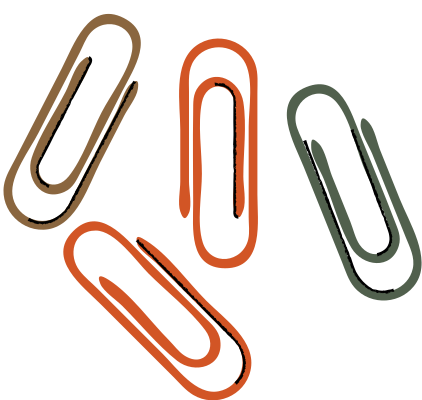 трудоустройство граждан с инвалидностью
МЕРЫ ГОСУДАРСТВЕННОЙ ПОДДЕРЖКИ
субсидия на реализацию мероприятия 
по содействию трудоустройству незанятых родителей, воспитывающих детей-инвалидов
субсидия на реализацию мероприятий по содействию трудоустройству незанятых инвалидов
субсидия 
на реализацию мероприятий 
по организации наставничества 
при адаптации инвалида 
на рабочем месте
субсидия на реализацию мероприятий 
по организации сопровождения при содействии
занятости
инвалидов
субсидия на реализацию мероприятий 
по возмещению затрат по оплате труда инвалидов
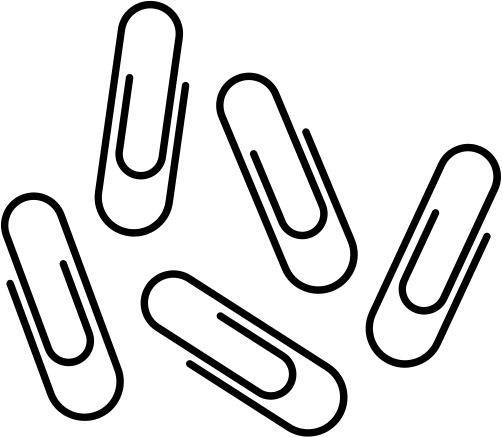 7 800 рублей в месяц - за  сопровождению инвалида
не более 
7 800 рублей 
в месяц в отношении одного инвалида
не более 
30 000 рублей за одно рабочее место
не более 
7 800 рублей 
в месяц в отношении одного инвалида
не более 
50 000 рублей 
за одно 
рабочее место
3 300 рублей на оплату их проезда
ПОЛУЧАТЕЛЬ СУБСИДИИ
Юридическое лицо
Обществом 
с участием публично-правовых образований 
в их уставных (складочных) капиталах
Государственное (муниципальное) унитарное предприя
Хозяйственное товарищество
Коммерческая организация
Работодатель
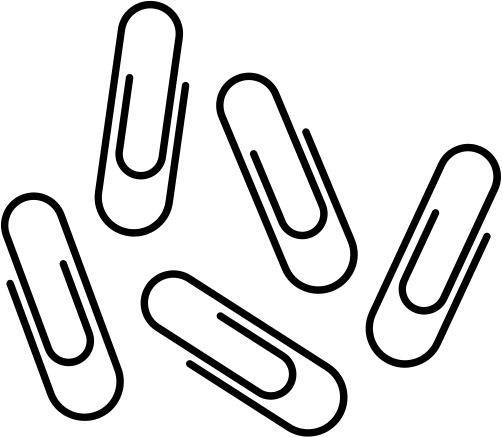 Индивидуальный предприниматель
ВАЖНО! Работодатель должен осуществлять свою деятельность на территории 
Архангельской области
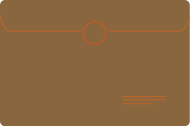 УСЛОВИЯ 
ПРЕДОСТАВЛЕНИЯ СУБСИДИИ
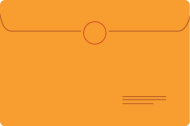 подача заявки в обособленное подразделение Центра занятости по месту нахождения работодателя лично или через представителя, а также по электронной почте или заказным почтовым отправлением;
создание рабочего места, которое должно функционировать не менее одного года со дня заключения договора между центром занятости и работодателем;
заключение трудового договора на неопределенный срок с гражданином из числа незанятых граждан с инвалидностью в целях выполнения трудовой функции на созданном рабочем месте.
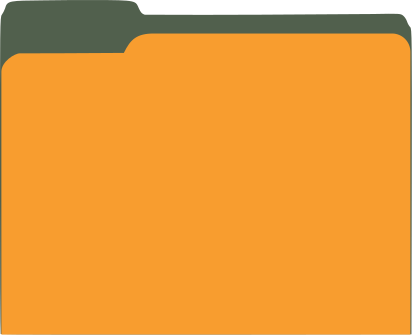 1
СОЗДАНИЕ СПЕЦИАЛЬНЫХ РАБОЧИХ МЕСТ ДЛЯ ТРУДОУСТРОЙСТВА НЕЗАНЯТЫХ ИНВАЛИДОВ
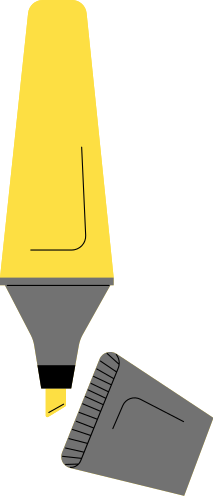 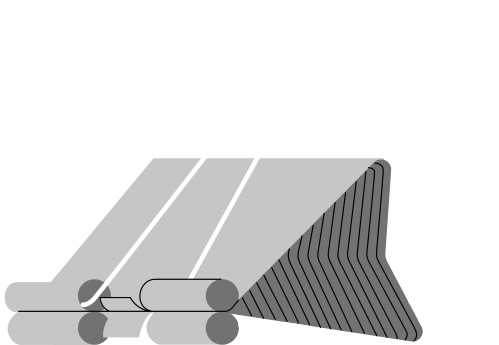 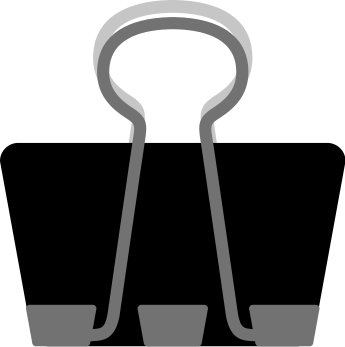 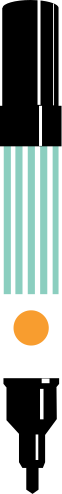 СОЗДАНИЕ СПЕЦИАЛЬНЫХ РАБОЧИХ МЕСТ ДЛЯ ТРУДОУСТРОЙСТВА 
НЕЗАНЯТЫХ ИНВАЛИДОВ
Субсидия на создание рабочих мест для трудоустройства незанятых инвалидов предоставляется в размере фактических затрат
не более 
50 000 рублей 
за одно 
рабочее место
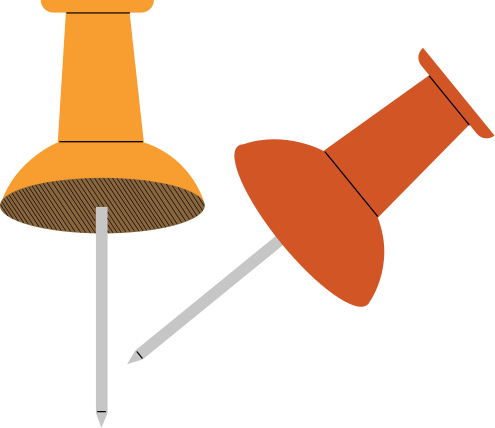 ВИДЫ РАБОЧИХ МЕСТ
Обычные рабочие места
Специальные рабочие места
Надомные рабочие места
Создание рабочих мест – приобретение оснащения для рабочего места (офисная мебель, производственное и (или) техническое оборудование, оргтехника, компьютеры, телефоны, инструменты, инвентарь, материальные средства), необходимого для выполнения трудовых функций, 
а также монтаж и (или) установка оснащения.
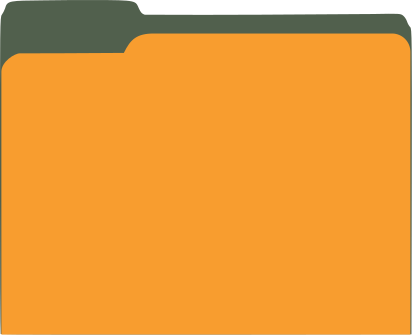 2
СУБСИДИРОВАНИЕ РАБОТОДАТЕЛЕЙ, ОСУЩЕСТВЛЯЮЩИХ НАСТАВНИЧЕСТВО ИНВАЛИДА 
ПРИ АДАПТАЦИИ 
НА РАБОЧЕМ МЕСТЕ
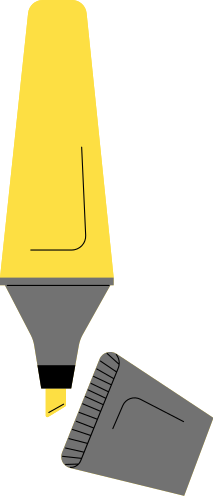 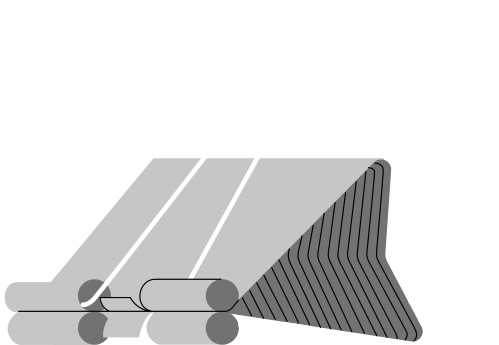 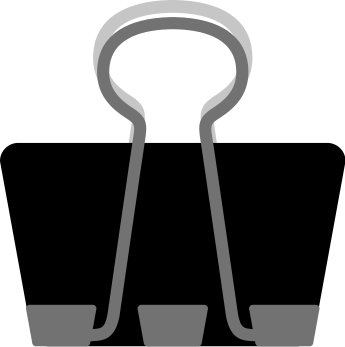 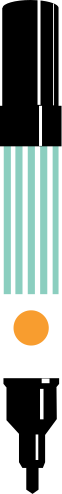 СУБСИДИРОВАНИЕ РАБОТОДАТЕЛЕЙ, ОСУЩЕСТВЛЯЮЩИХ НАСТАВНИЧЕСТВО ИНВАЛИДА ПРИ АДАПТАЦИИ 
НА РАБОЧЕМ МЕСТЕ
Субсидия предоставляется работодателю на осуществление выплат наставнику за период не превышающий 6 месяцев в размере фактических понесённых расходов
не более 
7 800 рублей 
в месяц в отношении одного инвалида
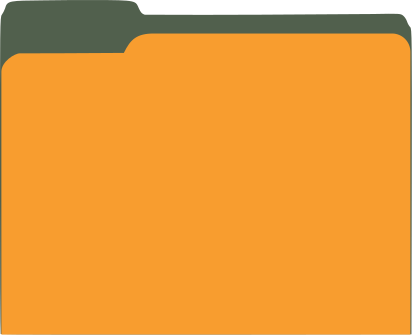 3
СУБСИДИРОВАНИЕ ОРГАНИЗАЦИЙ, ОСУЩЕСТВЛЯЮЩИХ СОПРОВОЖДЕНИЕ ИНВАЛИДОВ ПРИ ИХ ТРУДОУСТРОЙСТВЕ
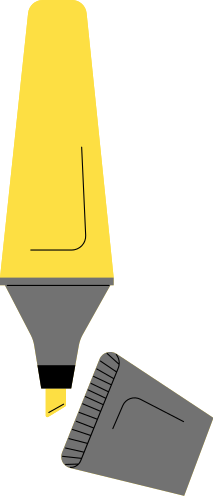 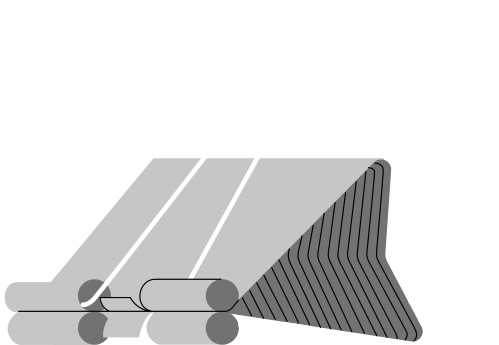 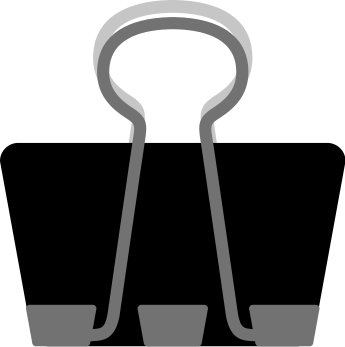 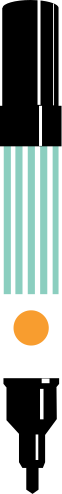 СУБСИДИРОВАНИЕ ОРГАНИЗАЦИЙ, ОСУЩЕСТВЛЯЮЩИХ СОПРОВОЖДЕНИЕ ИНВАЛИДОВ ПРИ ИХ ТРУДОУСТРОЙСТВЕ
7 800 рублей в месяц - 
за выполнение обязанностей работника по сопровождению инвалида
Субсидия предоставляется организации, осуществляющей сопровождение, в размере фактических понесённых расходов 
за период не превышающий 
трёх месяцев
3 300 рублей на оплату их проезда до места работы и обратно
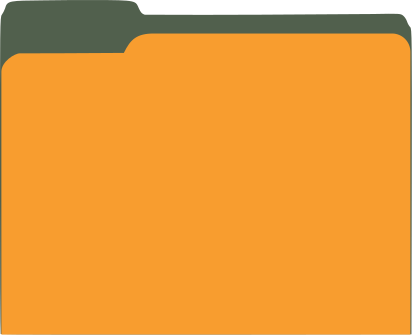 4
СУБСИДИРОВАНИЕ НА ВОЗМЕЩЕНИЕ ЗАТРАТ 
ПО ОПЛАТЕ ТРУДА ИНВАЛИДОВ
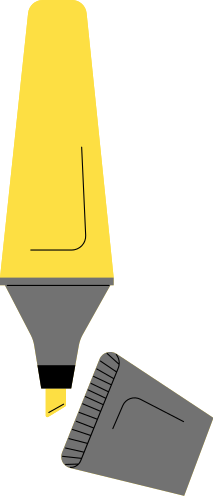 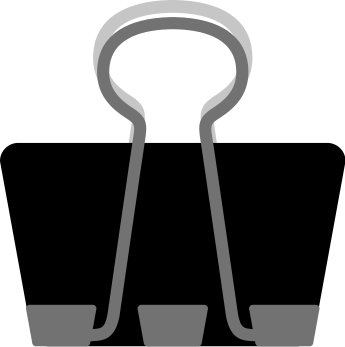 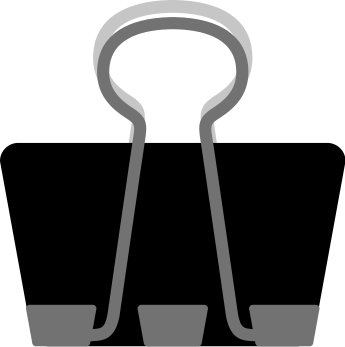 Субсидирование на возмещение затрат по оплате труда инвалидов
Получателями субсидии являются работодатели с численностью работающих инвалидов не менее 50% от общей численности работников, заключившие договор с отделением занятости населения Архангельской области при условии:
сохранение рабочих мест для работающих инвалидов, состоящих в трудовых отношениях с работодателем;
трудоустройство незанятых инвалидов путём заключения трудового договора на неопределённый срок.
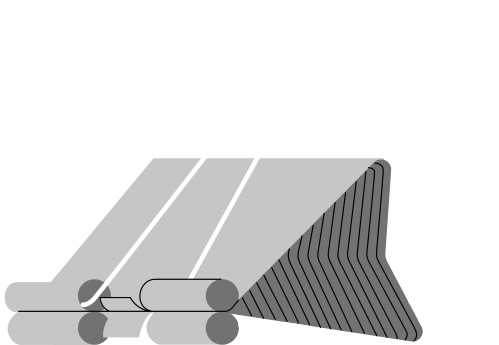 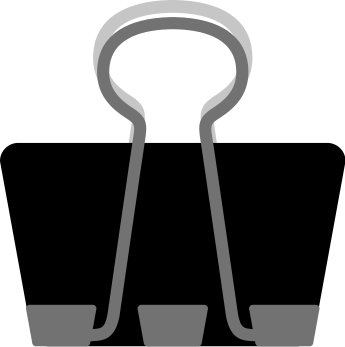 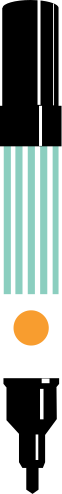 СУБСИДИРОВАНИЕ ОРГАНИЗАЦИЙ, СОХРАНЯЮЩИХ  РАБОЧИЕ  МЕСТА 
ДЛЯ ГРАЖДАН С ИНВАЛИДНОСТЬЮ
Субсидия предоставляется организации, которая сохраняет и создаёт новые рабочие места для лиц с инвалидностью,
 в размере фактически понесённых расходов 
за период не превышающий 
шесть месяцев
7 800 рублей в месяц - 
за каждого работника с инвалидностью, который начал и(или) продолжает осуществлять трудовуюфункцию
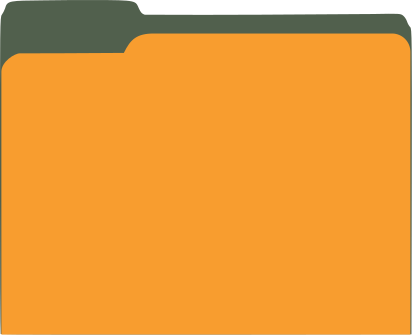 5
СУБСИДИЯ НА РЕАЛИЗАЦИЮ МЕРОПРИЯТИЯ 
ПО СОДЕЙСТВИЮ ТРУДОУСТРОЙСТВУ НЕЗАНЯТЫХ РОДИТЕЛЕЙ, ВОСПИТЫВАЮЩИХ 
ДЕТЕЙ-ИНВАЛИДОВ
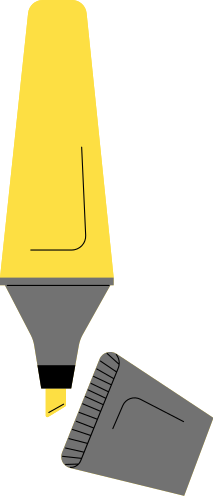 Субсидия на создание рабочих мест для трудоустройства незанятых родителей, воспитывающих детей 
с инвалидностью предоставляется в размере фактических затрат
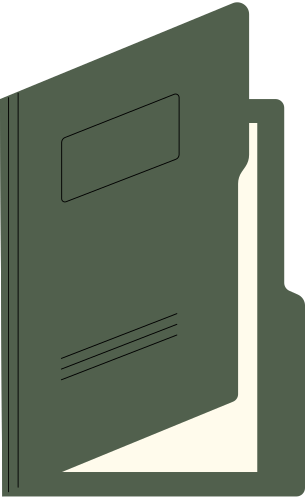 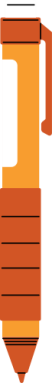 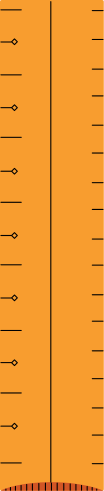 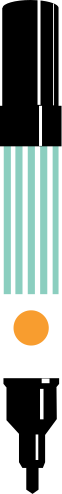 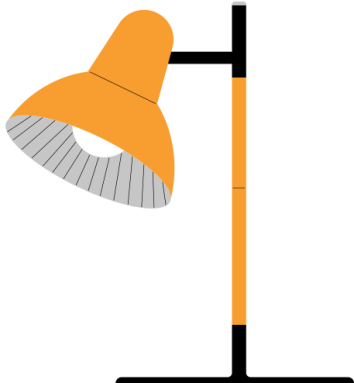 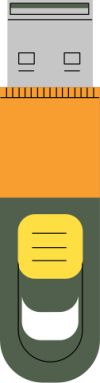 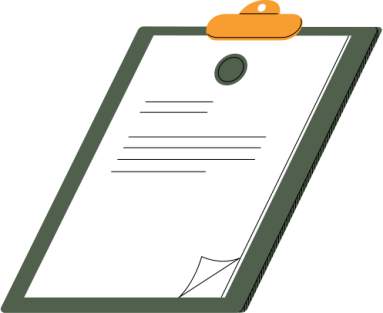 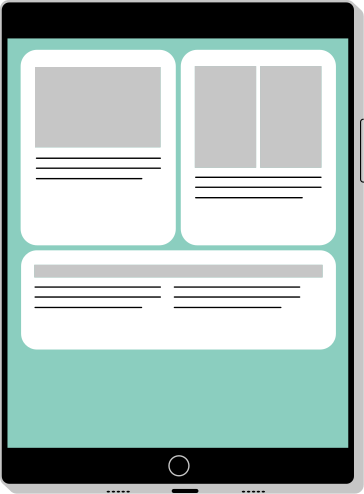 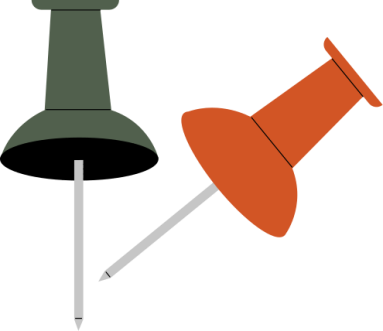 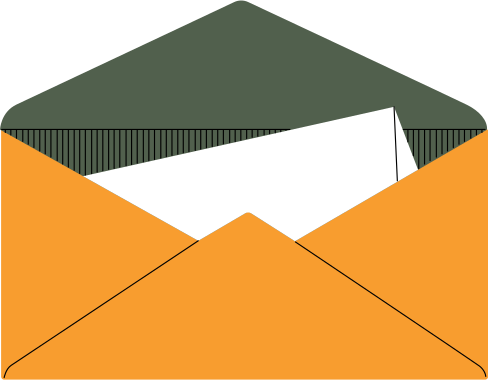 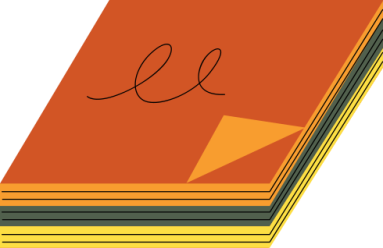 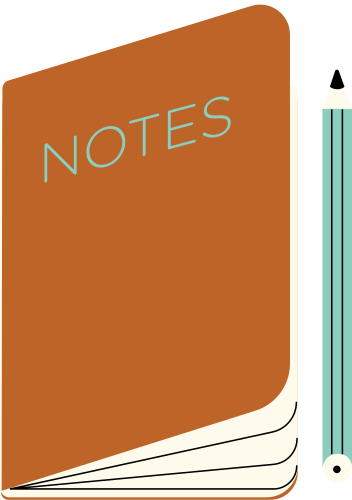 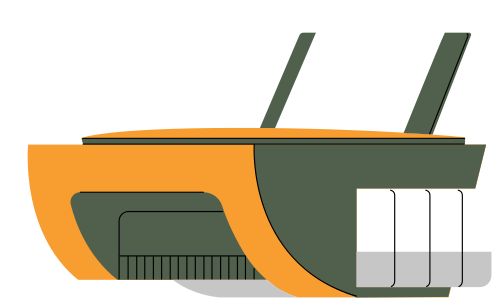 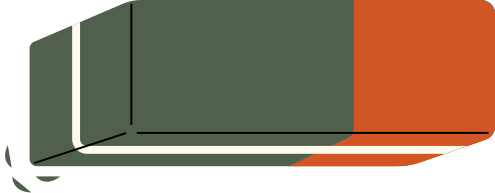 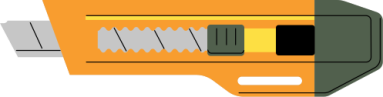 не более 
30 000 рублей за одно рабочее место
Полностью процедура 
о проведении отбора работодателей 
для участия мероприятиях программ размещены на сайтах
Единый портал бюджетной системы Российской Федерации

 http://budget.gov.ru/
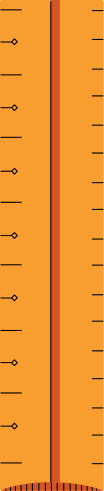 Интерактивный портал министерства труда, занятости 
и социального развития Архангельской области 

https://www.arhzan.ru/
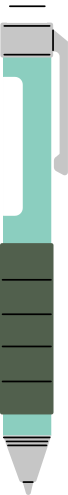 официальный сайт Архангельского областного 
центра занятости населения 

https://aoczn.ru/
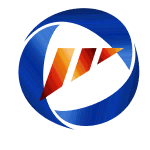 Архангельский областной 
центр занятости населения
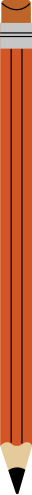 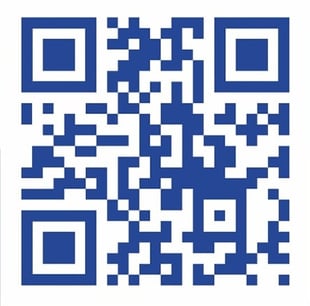 БЛАГОДАРЮ ЗА ВНИМАНИЕ
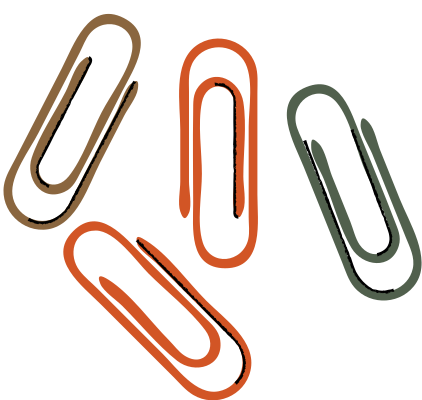 Телефон: +7 (8182) 435-002
Адрес: 163000, г. Архангельск, ул. Гайдара, д.4, корп.1
E-mail: office@aoczn.ru